Буквы а и о в корнях 
–кас- и –кос-
Морфемная пятиминутка
Холодноватый, выкинуть, писатель
Касаюсь стены рукой, русая коса (косы), скосить (косит) траву, коснитесь пола пальцами рук, косой (косо) угол, тебя не касается, трудолюбивый косарь (косит)  , коснулся трудного вопроса.
Определите орфограмму и вставьте пропущенную букву.
Пол..гать, отр..сти, сл..жение, предл..жение, разр..стался, водор..сли, пол..жить, р..сток, прил..гательное, зар..сти, сл..гаемое, выр..щивание.

Прик..саться, прик..снуться.
-раст- (-ращ-)
-лага-
-рос- 
-лож-
Опираясь на схемы, расскажите правило.
Проверьте себя
-раст- (-ращ-)
-лага-
-рос- 
-лож-
Полагать, отрасти, сложение, предложение, разрастался, водоросли, положить, росток, прилагательное, зарасти, слагаемое, выращивание.

Прик…саться, прик…снуться.
а
о
Буквы а и о в корне -кас- ― - кос-
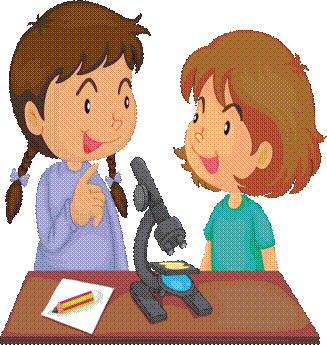 Стр. 115 (читаем правило).
― Внимательно прочитайте словосочетания. Объясните орфограмму, запишите словосочетания, обозначая условия выбора данной орфограммы.

Прикоснуться к воде, соприкасаться с огнём, коснитесь пола, касаться мяча.
-каса-

-кос-
Лингвистическая задача
1) К..сить траву лучше рано утром. 2) Едва к..снулся в разговоре щекотливой темы. 3) У москвички две к..сички. 4) Не прик..сайтесь к проводам! 5) Дом стоял на речной к..се.
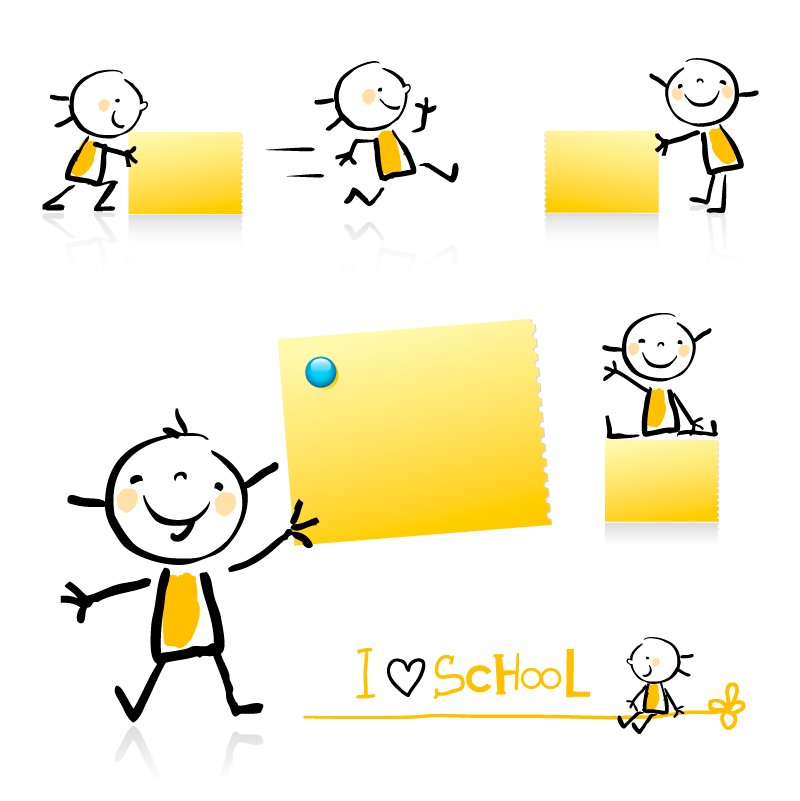 2. Выпишите предложения, в которых однокоренные слова имеют значение «дотрагиваться до чего-нибудь, прикасаться к чему-то».
3. Выделите в этих словах корень.
4. Сделайте вывод о правописании гласных а – о в корне -кас- ― -кос-.
2) Едва к..снулся в разговоре щекотливой темы. 
4) Не прик..сайтесь к проводам!
о
а
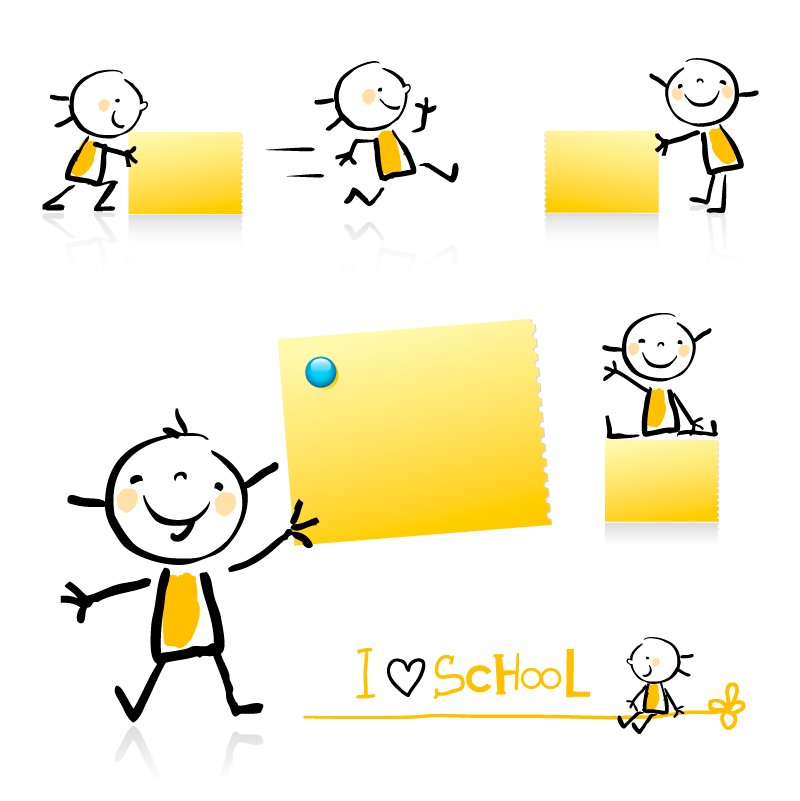 Различайте корни -кос- ― - кас- и -кос-
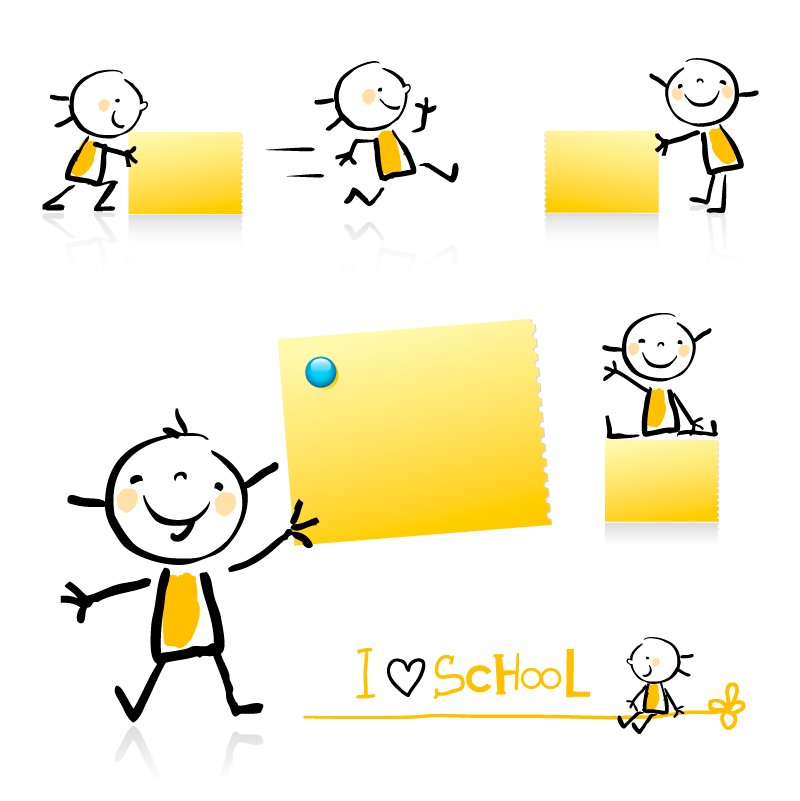 Домашнее задание:
§39 (выучить правило); упр.231+ в тетр.-помощницу (стр.105-106
)
 Образец:
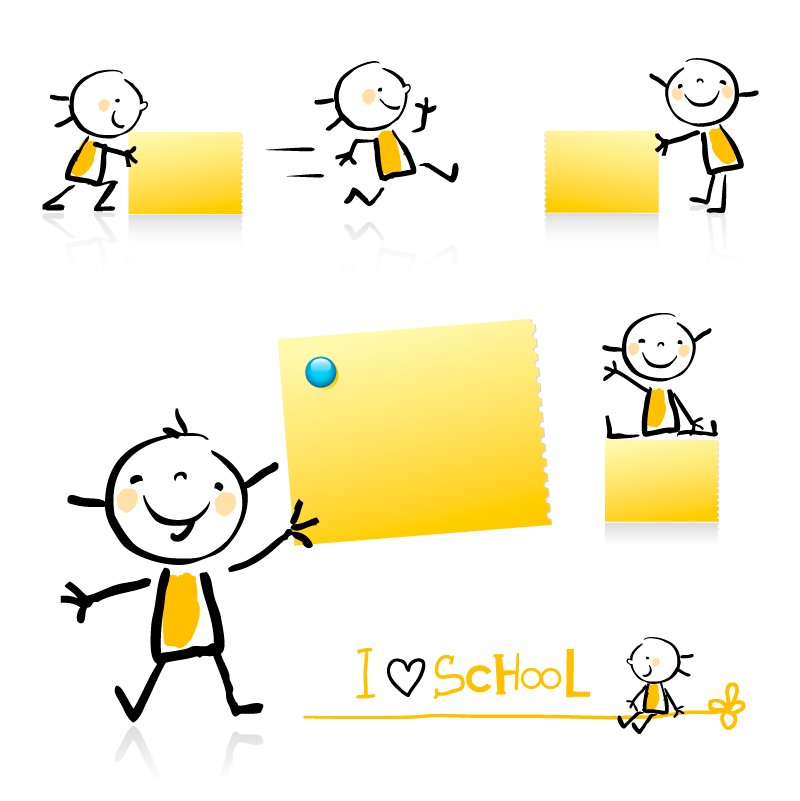 коснуться
косой (дождь ) - косо
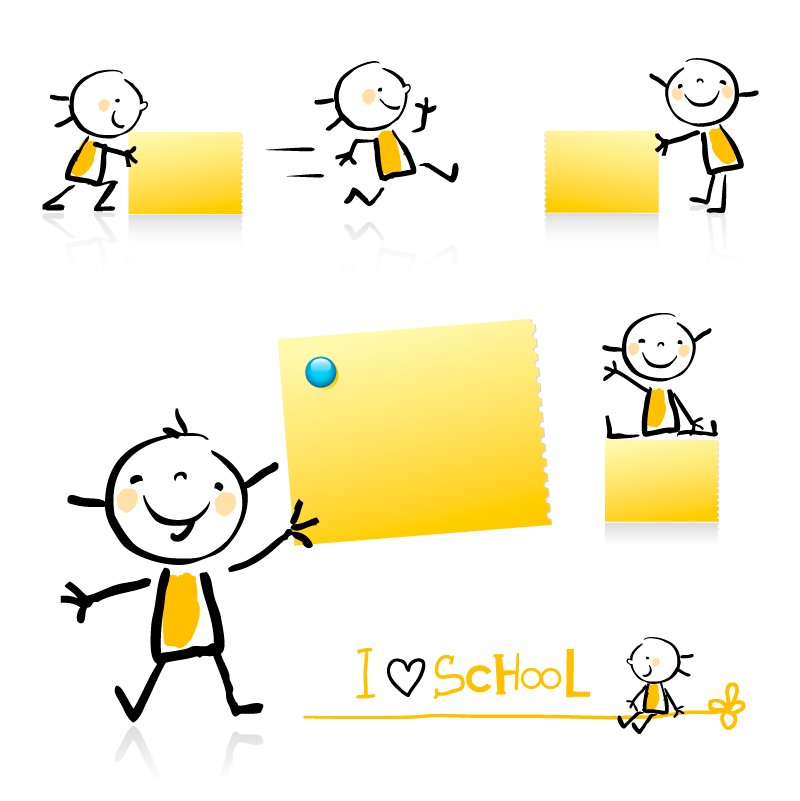